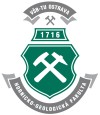 ANALÝZA A PROJEKTOVÁNÍ SYSTÉMŮAutorský zákon a licence
Roman Danel
VŠB – TU Ostrava
HGF
Institut ekonomiky a systémů řízení
Obsah
Autorské právo a výkon autorských práv
Patentovatelnost SW
Licence
Databáze
Pracovní smlouvy
Zdroje
www.itpravo.cz
www.pravoit.cz
Jansa, L., Otevřel, P. Softwarové právo, Cpress
Štědroň, B. Ochrana a licencování počítačového programu, W Kluwer, 2010
Maisner, M. Základy softwarového práva
Softwarové právo
SW a jeho vývoj
Licencování SW
Dodání a implementace (smlouvy)
Servis a údržba
Outsourcing, cloud
Sw pirátství
Internetové právo
Doménová jména
Spekulativní registrace
Nekalá soutěž (možnost záměny)
Ochrana názvů firmy
Internetové stránky – odpovědnost za provoz
Internetové obchodování
Autorská práva
Software
Autorské právo
Nepřevoditelné
Osobnostní – nelze se jich vzdát
Majetkové – 70 let po smrti autora, dědictví
Výkon práv
Nelze pořizovat kopie pro osobní potřebu jako u CD
Práva zaměstnavatele k zaměstnaneckému dílu
Právo výkonu majetkových práv
Se souhlasem právo postoupit oprávnění výkonu majetkových práv třetí osobě
Právo ke zveřejnění a úpravám software
Právo odmítnout udělení licence zaměstnanci
Právo dokončení nehotového SW
Právo soudní obrany, dojde-li k zásahu do autorských práv
Zaměstnanec nemá právo na další přiměřenou odměnu
Podmínka na straně zaměstnavatele
Pracovní smlouva - > tvorba software je pracovní náplní zaměstnance dle pracovní smlouvy.
Práva uživatele
Opatření za účelem dosažení běžného provozu (tj. dělat kopie)
Opatření za účelem dosažení interoperability s dalším software
Patentovatelnost
Lze vytvořit SW shodné funkcionality
Nelze patentovat vzhled
Výjimkou je nekalá soutěž
Ochrana SW patenty byla v EU zamítnuta – počítačový program se nepovažuje za vynález
Patentová ochrana SW – jen pokud má technický efekt
Patentovatelnost SW
Patent – ochrana investic do výzkumu
V případě SW – pokrývají obecně formulované a triviální myšlenky
desítky tisíc registrovaných SW patentů – těžko prokazatelné
Patentovatelnost softwaru
USA, Japonsko – uznávají
Indie – zcela ne
Evropa – rozdílné názory, spíše ne
Červenec 2005 – zamítnuta  “Směrnice o patentovatelnosti vynálezů realizovaných na počítači“
ČR – autorský zákon
„myšlenky a principy, na nichž je založen jakýkoli prvek počítačového programu, včetně těch, které jsou podkladem jeho propojení s jiným programem, nejsou chráněny“
nejpodstatnější na softwaru (myšlenky, principy a algoritmy) však zůstává autorským zákonem bez jakékoli ochrany
Licence
Licenční podmínky
EULA (End User Licence Agreement)
Uděluje se oprávnění užívat SW
Poskytovatel - nabyvatel
Výhradní x nevýhradní
Právní ochrana počítačových programů
Směrnice 2009/24/ES
počítačové programy v jakékoliv formě mají být chráněny jako literární díla
Náležitosti licenční smlouvy
Specifikace SW
Právo a způsob použití SW
Rozsah licence
Odměna za licenci (ev. bezúplatnost)
Jednorázová
poplatky
Odměna z výnosu
	Není-li v smlouvě vyloučena, má poskytovatel licence právo na dodatečnou odměnu v případě, že nabyvatel vytvoří zisk v nepoměru s cenou licence!
Specifický způsob uzavření licence dle §46 AZ a §33 OZ
Shrink wrap – otevřením krabice
Click wrap – odkliknutím podmínek při instalaci
Browse wrap – návštěvou internetových stránek
Licence dle obsahu
Proprietární
Svobodný / open source
Public domain
Licence
OEM
Copyleft
Shareware
Cloud – transakční licence
Creative Commons (CC) – modulární pojetí
GPL
General Public License
Včetně zdrojových kódů
Výsledky musí být šířeny opět pod GNU GPL
Nepovoluje „přelicencování“
„copyleft“ licence
OEM
Original Equipment Manufacture
Předinstalovaný sw, získá se s koupí určitého HW
Nelze nainstalovat na jiný HW
BSD licence
Open source
Berkley Software Distribution
Volné šíření obsahu, vyžaduje pouze uvedení autora + zřeknutí se odpovědnosti za dílo
Dovoluje komerční využití včetně využití v proprietárním sw bez zveřejnění zdrojových kódů
Microsoft
Plně vybavené produkty „krabicový SW“
Komponenty (Microsoft Easy Fulfillment (MEF) nebo World Wide Fulfillment (WWF)
Pro držitele Open nebo Select License
Akademické produkty
OEM
Microsoft
Prokázání legality:
Faktura
Darovací smlouva
Prohlášení prodejce nebo dodací list
Databáze
Databáze jako autorské dílo
Databáze jako výsledek činnosti pořizovatele
Autorská díla, které lze volně použít (např. texty předpisů)


	Pořizovatel – fyzická nebo právnická osoba, která si databázi nechá vytvořit nebo vytvoří sama pomocí dodaného sw
Zvláštní práva pořizovatele na databázi
Právo na vytěžení (rozmnožování)
Právo na zužitkování (zveřejnění)
Vytěžování databáze pořizovatele zákazníkem je omezeno – nesmí se kopírovat data za účelem komerčního využití nebo systematicky a opakovaně (platí pro databáze přístupné na internetu)
Zvláštní práva pořizovatele
Platí 15 let od pořízení nebo prvního zpřístupnění
Po každé podstatné změně databáze běží nová 15 letá lhůta
Pracovní smlouva v IT
Zodpovědnost za práci
Nastavení přístupu k informacím
Sankce při nekvalitní práci
Specifikace možností kontroly
Benefity a motivační mechanismy
Rizikové faktory (např. konkurenční doložka)
Vymezení druhu práce
Typy pracovních smluv
Pracovní smlouva
Manažerská smlouva
Smlouva o výkonu funkce (např. jednatelé)
Pracovní smlouvy
Minimalizace pochybení
Omezení zneužití prostředků
Ochrana informací
Potřeba zajištění legálnosti SW
Potřeba ochrany autorských práv
Další typy smluv
Distributorská smlouva
Smlouva o obchodním zastoupení
Smlouva o mlčenlivosti
Smlouva o vývoji a implementaci
Rámcová smlouva – dochází-li opakovaně k typově podobným smluvním vztahům
Novinky v IT právu
Zákon 181/2014 Sb.o kybernetické bezpečnosti
Platí od 1.1.2015
Ochrana informačních a komunikačních systémů včetně systémů kritické infrastruktury
Zákon 181/2014 Sb.o kybernetické bezpečnosti
Definuje pojmy a systémy zajištění bezpečnosti s tím, které subjekty je mají plnit
Stanovuje, co je to kybernetické nebezpečí a jak na ně mají jednotlivé povinné subjekty reagovat
Popisuje výkon státní správy a co má v této oblasti dělat NBÚ, co a jak má kontrolovat, jaká nápravná opatření má nařizovat, jaké jsou pokuty
Zákon 181/2014 Sb.o kybernetické bezpečnosti
Ukládá pěti typům povinných subjektů povinnost:
Hlásit kontaktní údaje
Detekovat kybernetické bezpečnostní události
Hlásit kybernetické bezpečnostní incidenty
Zpracovávat bezpečnostní dokumentaci
Zavádět bezpečnostní opatření
elDAS
Nařízení Evropského parlamentu č. 910/2014 o elektronické identifikaci a službách vytvářejících důvěru pro elektronické transakce
1.7.2016
Náhrada za zákon o elektronickém podpisu z roku 2000
Shrnutí
Jaký je vztah mezi software a autorskými právy
Kdo má autorská práva na SW v případě zaměstnance IT firmy?
Je software patentovatelný?
Co je to nekalá soutěž?
Jaký je rozdíl mezi výhradní  a nevýhrandí licencí?
Jaké typy licencí znáte
Co jsou zvláštní práva pořizovatele databáze?
Co by mělo být v pracovních smlouvách pro IT pozice?
Děkuji za pozornost…